Взаимодействие Государственного бюджетного профессионального образовательного учреждения Калужской области «Тарусский многопрофильный техникум» с работодателями.
Профессия: 43.01.09  «Повар, кондитер»
Виды взаимодействия.
1. Проведение мастер класса на базе организаций общественного питания.
2. Стажировка преподавателей.
3. Прохождение практик.
4. Трудоустройство выпускников.
5. Экскурсии на производство.
Мастер класс на базе ресторана «Дом литераторов»
Результаты мастер класса.
Базовая кафедра ООО «Велна Отель» по специальности 43.01.09 «Повар, кондитер»
Базовая кафедра ресторан «Якорь» по специальности 43.01.09 «Повар, кондитер»
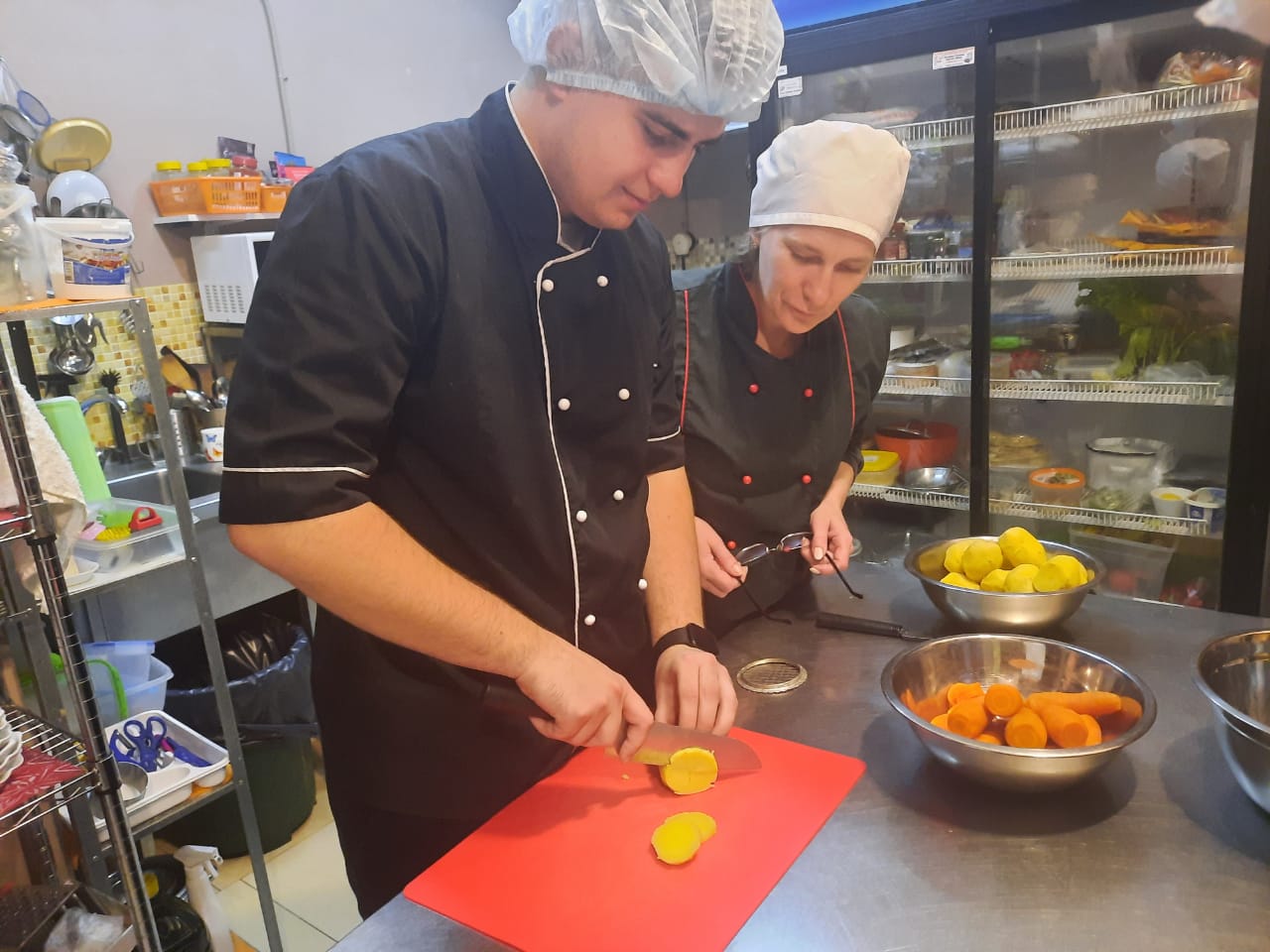